Moj književni junak
Helena Patarčić
Predstavljanje super junaka
Njezino je ime Evica. Ona je lik iz književnog djela zvanog „Iz velegradskog podzemlja”. 
Ona je mala djevojčica koja je na žalost prošla kroz veliku bol i težak život. 
Njen otac je bio alkoholičar te je znao njihov novac potrošiti na alkohol u nekoj krčmi. 
Njena je majka bila brižna te ju je jako voljela.
Evica je imala dvoje braće.
Život Evice
Evica je rođena i odrasla u malog gradiću pokraj rijeke.
Tamo živi sa svojom obitelji. 
Ima nekoliko prijatelja s kojima se ponekad zabavlja i druži, ali junakov posao joj oduzima puno vremena pa se ne stigne baš igrati.
Opis superjunaka
Evica je bila drago dijete te je voljela pomagati ljudima.
Njezino superjunačko ime je bilo ‘Evangelica’.
Njezina supermoć je bila ‘Zacjeljivanje’.
Mogla je zacijeliti bilo kakvu ranu na sebi ili drugima, te je to bilo vrlo korisno kada je ona bila ranjena.
Zaštitna boja
Njezina zaštitna boja je bila ljubičasta. 
Evica je voljela ljubičastu te ju uzela kao zaštitnu boju.
Zaštitna pjesma
Evičina najdraža pjesma je bila ‘You are my sunshine’.
Budući da je jako voljela ovu pjesmu, odlučila je imati ovu pjesmu kao svoju zaštitnu.
Logo
Njezin je logo izgledao ovako:
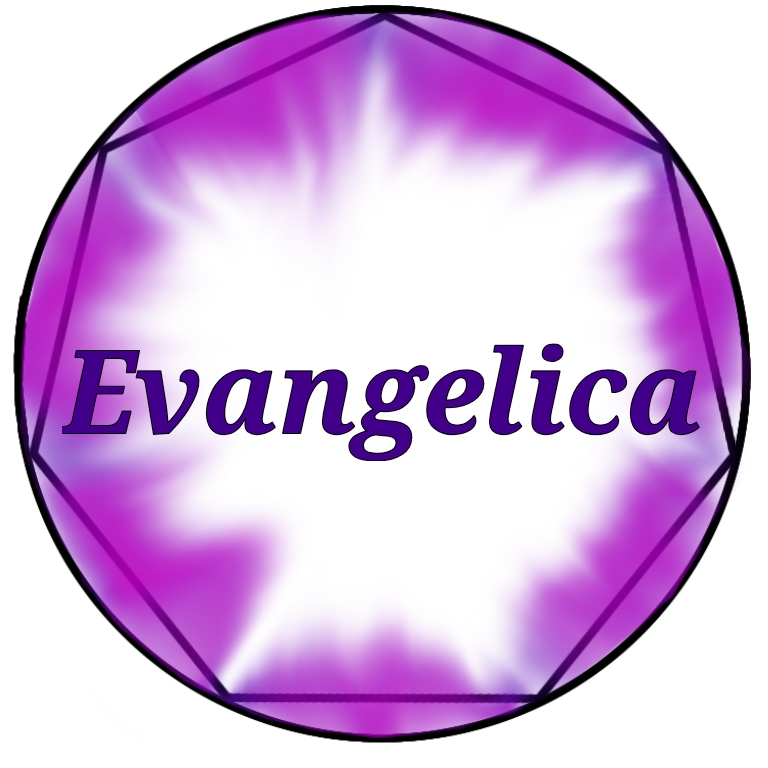 Evangelićin slogan
Ona ima slogan koji upotrebljava kada nije sigurna je li to što radi ispravno ili ne.
On glasi:
	„Ništa nije neispravno ako je za dobrobit ljudi!”
Pomoćnik?
Evica nažalost nema pomoćnika zbog toga što misli da bi tako mogla staviti tu osobu u opasnost ako se nalaze u opasnoj situaciji.